Территориальный фонд обязательного медицинского страхования Челябинской области
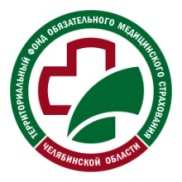 Порядок выбора медицинской организации в сфере обязательного медицинского страхования
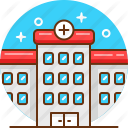 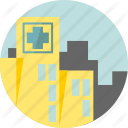 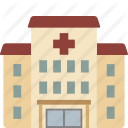 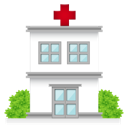 Территориальный фонд обязательного медицинского страхования Челябинской области
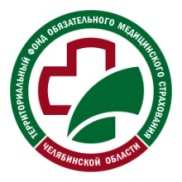 Согласно статье 16 Федерального закона «Об обязательном медицинском страховании в Российской Федерации» №326-ФЗ ЗАСТРАХОВАННЫЕ ЛИЦА ИМЕЮТ ПРАВО НА:
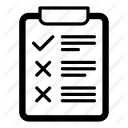 2
Территориальный фонд обязательного медицинского страхования Челябинской области
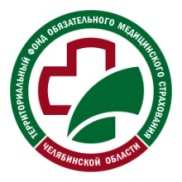 Выбор или замена медицинской организации осуществляется гражданином, достигшим совершеннолетия либо приобретшим дееспособность в полном объеме до достижения совершеннолетия (для ребенка до достижения им совершеннолетия либо до приобретения им дееспособности в полном объеме до достижения совершеннолетия - его родителями или другими законными представителями), путем обращения в медицинскую организацию, оказывающую медицинскую помощь.
3
Территориальный фонд обязательного медицинского страхования Челябинской области
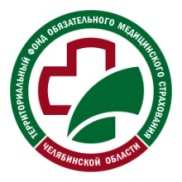 При подаче заявления предъявляются оригиналы следующих документов:
4
В случае изменения места жительства - документ, подтверждающий факт изменения места жительства
Территориальный фонд обязательного медицинского страхования Челябинской области
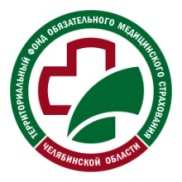 При подаче заявления предъявляются оригиналы следующих документов:
5
Территориальный фонд обязательного медицинского страхования Челябинской области
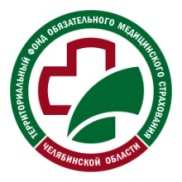 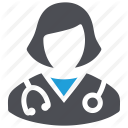 6
Территориальный фонд обязательного медицинского страхования Челябинской области
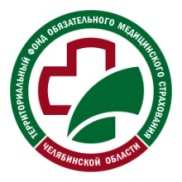 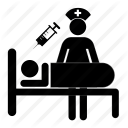 7
Территориальный фонд обязательного медицинского страхования Челябинской области
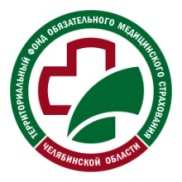 С перечнем медицинских организаций, участвующих в системе обязательного медицинского страхования на территории Челябинской области, можно ознакомиться на сайте ТФОМС Челябинской области в разделе 
«Справочная информация».
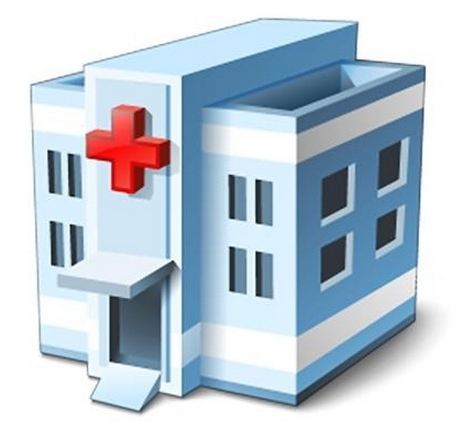 8